Chapter 27 WWI and the Russian Revolution
Lesson 2
World War I
After declarations of war, German troops moved quickly through Belgium (a neutral country) and into northern France
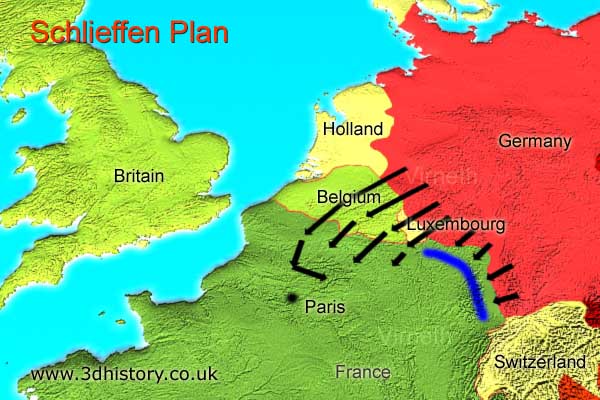 [Speaker Notes: the understanding between Britain and France reached in 1904, forming the basis of Anglo-French cooperation in World War I]
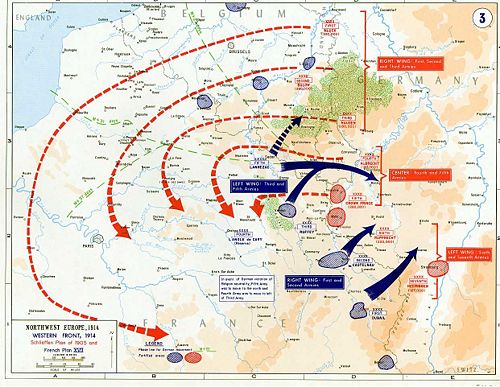 The French forces stopped them a few miles outside of Paris and both sides held their positionsThis became known as the Western FrontThis was a much different style of warfare than ever before:
1) STALEMATE:  neither side could gain an advantage over the other or force the other to retreat.
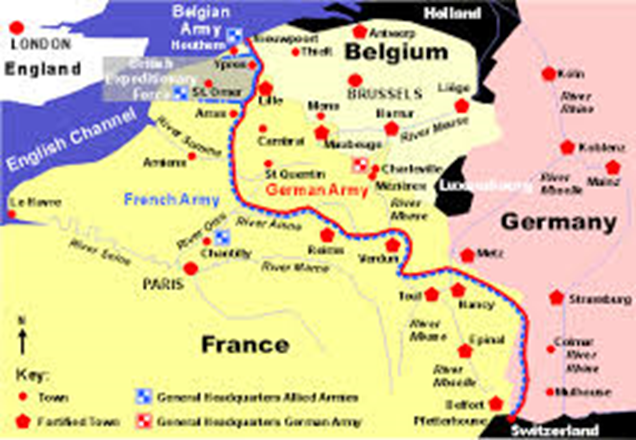 2)  Trench Warfare:  each side dug a series of trenches that extended hundreds of miles, mostly along the border of Germany and France




a) about 5 feet high
         with varying widths
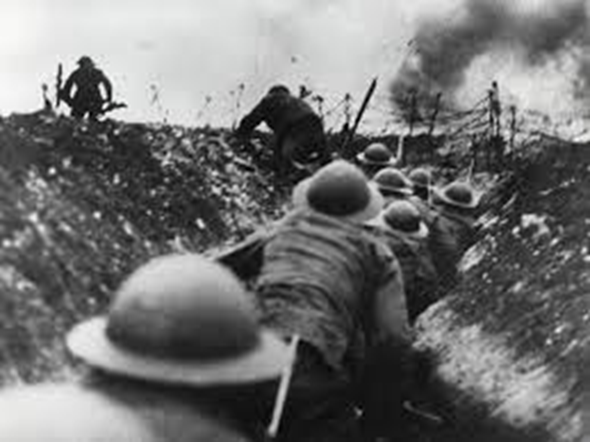 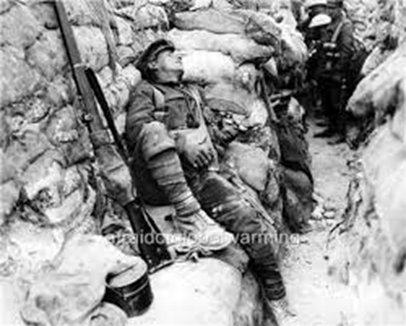 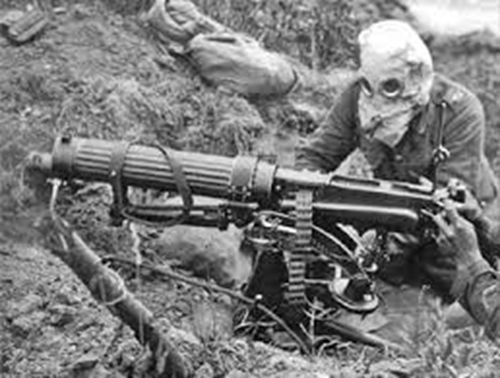 b) concrete machine-gun nests
c) heavy artillery
d) troops lived in these trenches 
          and fought from there as well
some sheltered areas, but most
         were exposed
Dirty, muddy places littered with
 	cigarettes, human waste, rats
	and even dead bodies
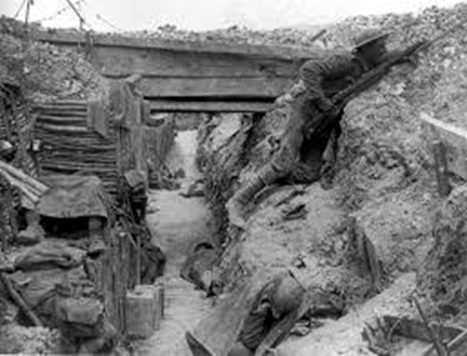 e) Barbed wire – was between the 	enemy trenches
f) No man’s land – the area between the trenches – many died trying to cross this open space to confront the enemy side
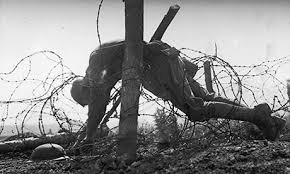 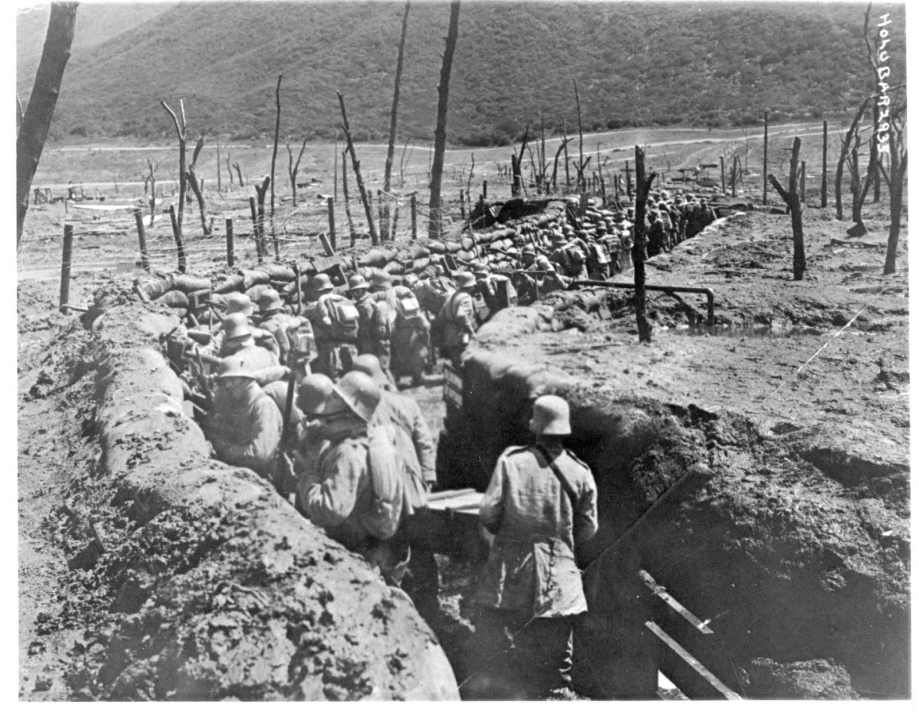 3) War of Attrition:  when the war became a stalemate, each side was just trying to outlast the other
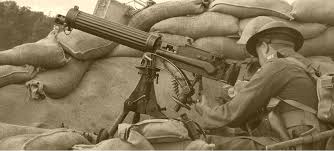 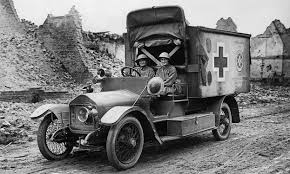 Millions of soldiers died – in one battle alone – Verdun – 700,000 men diedMany more soldiers died of infections and diseases than actually died in battles
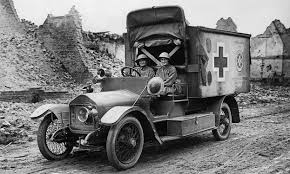 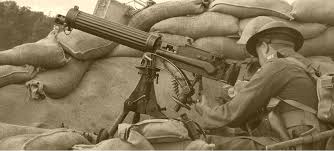 Other Technology: Zeppelins: giant airships, were used to bomb and spy on targets 
Planes were used for spying and small missions
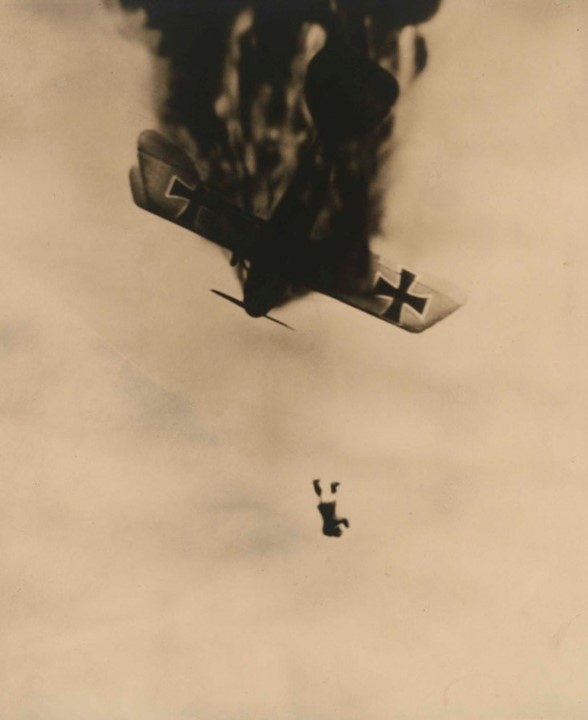 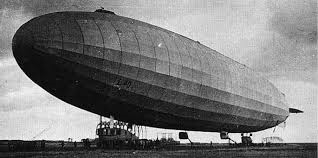 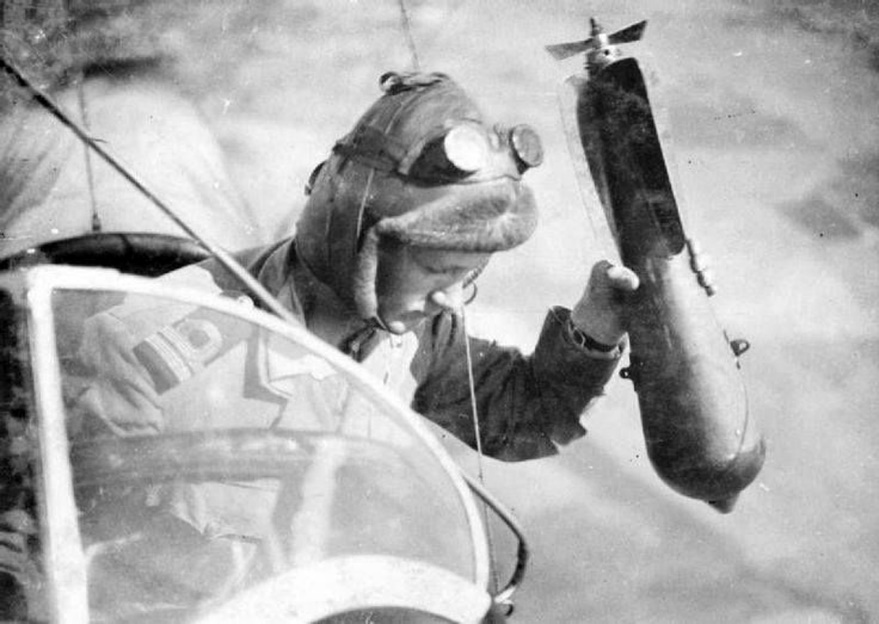 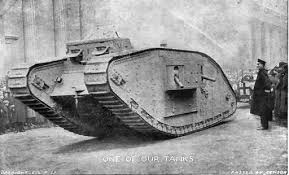 [Speaker Notes: When war broke out the number of aircraft on all sides and all fronts was very small.  France, for example, had less than 140 aircraft at the start of the war.  By the end of the war she fielded 4,500 aircraft, more than any other protagonist.  While this may seem an impressive increase, it does not give a true indication of the amount of aircraft involved.  During the war France produced no less than 68,000 aircraft.  52,000 of them were lost in battle, a horrendous loss rate of 77%.]
Submarines 
called U-Boats by the Germans, were used to sink ships
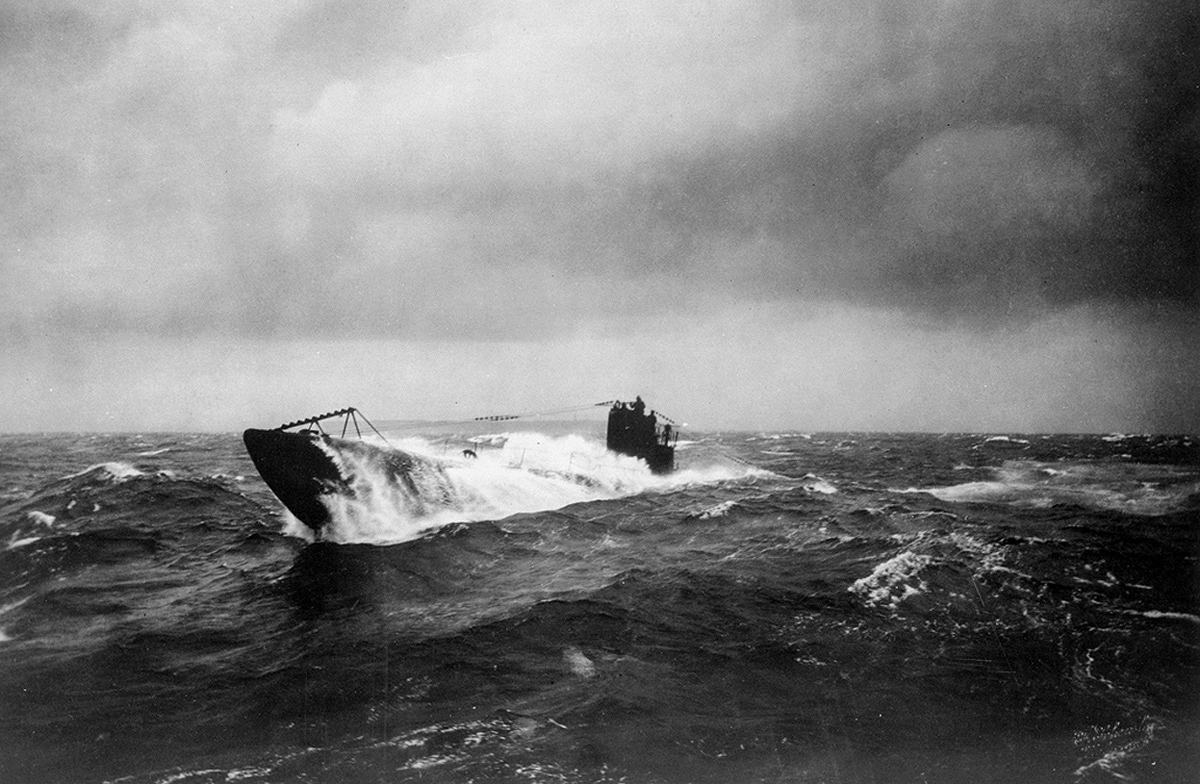 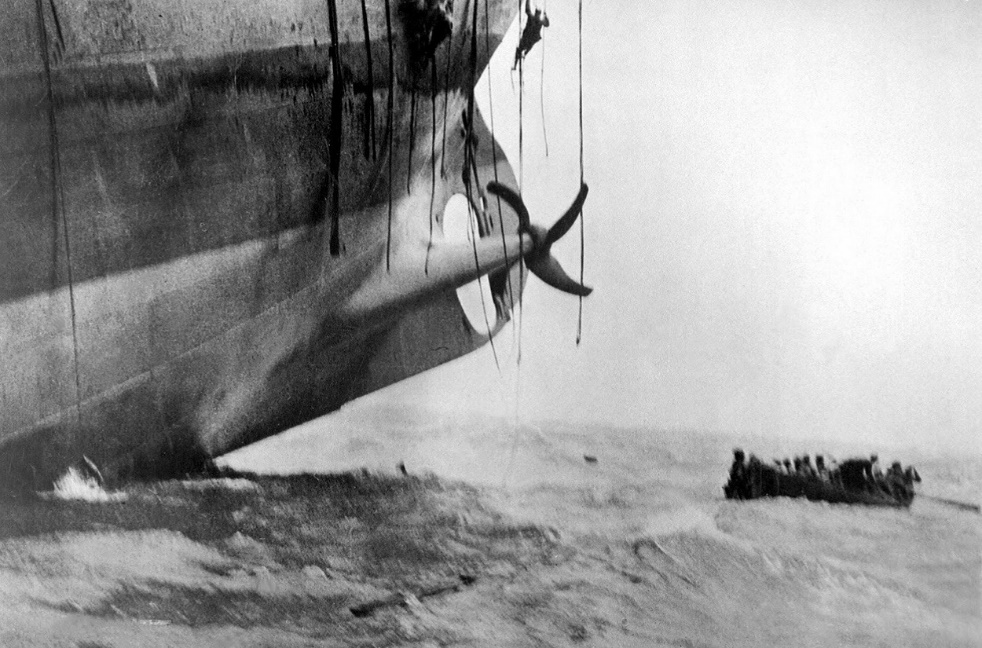 Poison gasses:  these new weapons blinded and/or killed many
 It led to the development of the use of gas masks
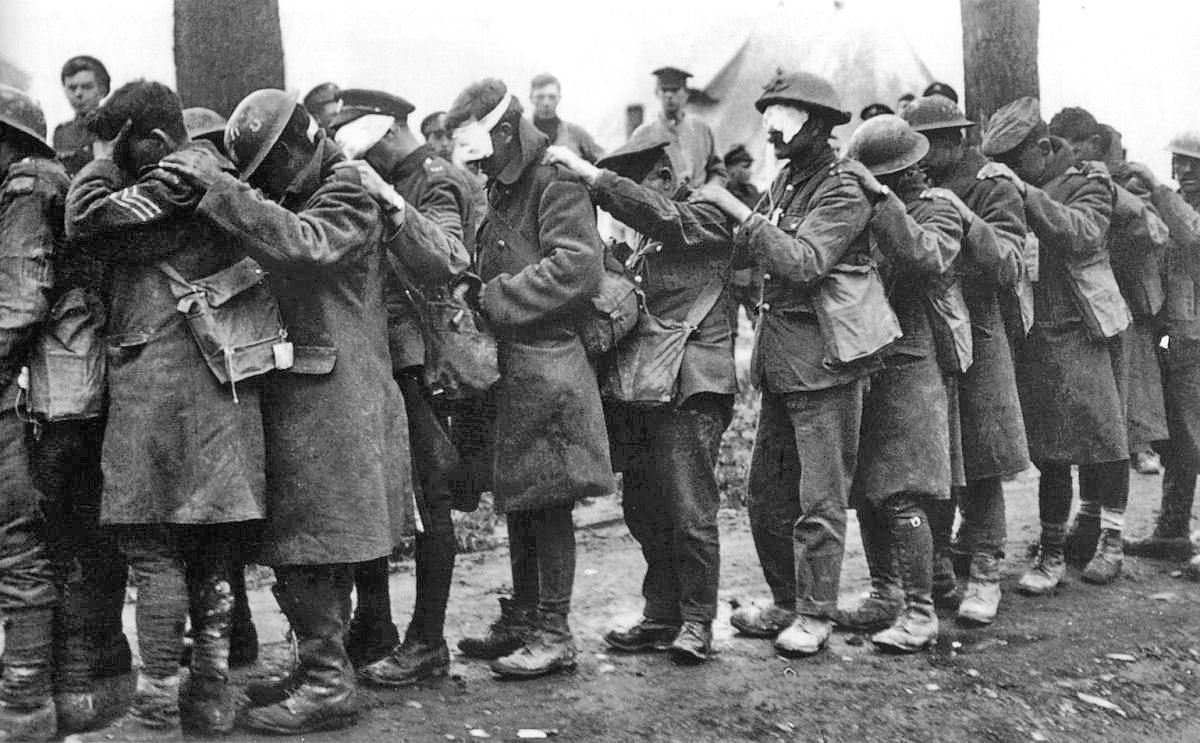 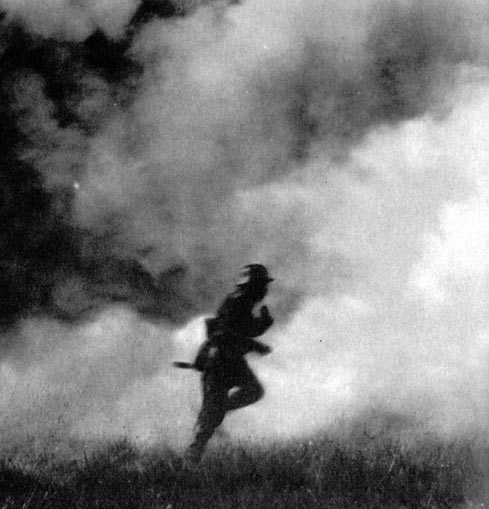 [Speaker Notes: Although it is popularly believed that the German army was the first to use gas it was in fact initially deployed by the French.  In the first month of the war, August 1914, they fired tear-gas grenades (xylyl bromide) against the Germans.  Nevertheless the German army was the first to give serious study to the development of chemical weapons and the first to use it on a large scale]
Total War
using all the country’s resources for the war effort, including civilians on the home front
The Eastern Front
Fighting was more mobile on the Eastern Front, where Germany and Austria were fighting Russia 

Italy changed sides and became part of the Allies (with Great Britain and France) 
	
Due to internal trouble Russia left the war
The Eastern Front
Russia lost a great amount of territory in the Treaty of Brest-Litovsk

had to deal with severe problems at home

the Russian Revolution and then Civil War
The Eastern Front
Fighting also extended into the Balkans, to the Middle East and to Egypt

Several German territories were taken by the Allies while Germany was occupied in Europe
Entry of the United States entered on the side of the Allies because:
a.  Cultural ties –many identified with G.B & France 
b.  Lusitania (over 1200 died/100 American) and 	unrestricted submarine warfare
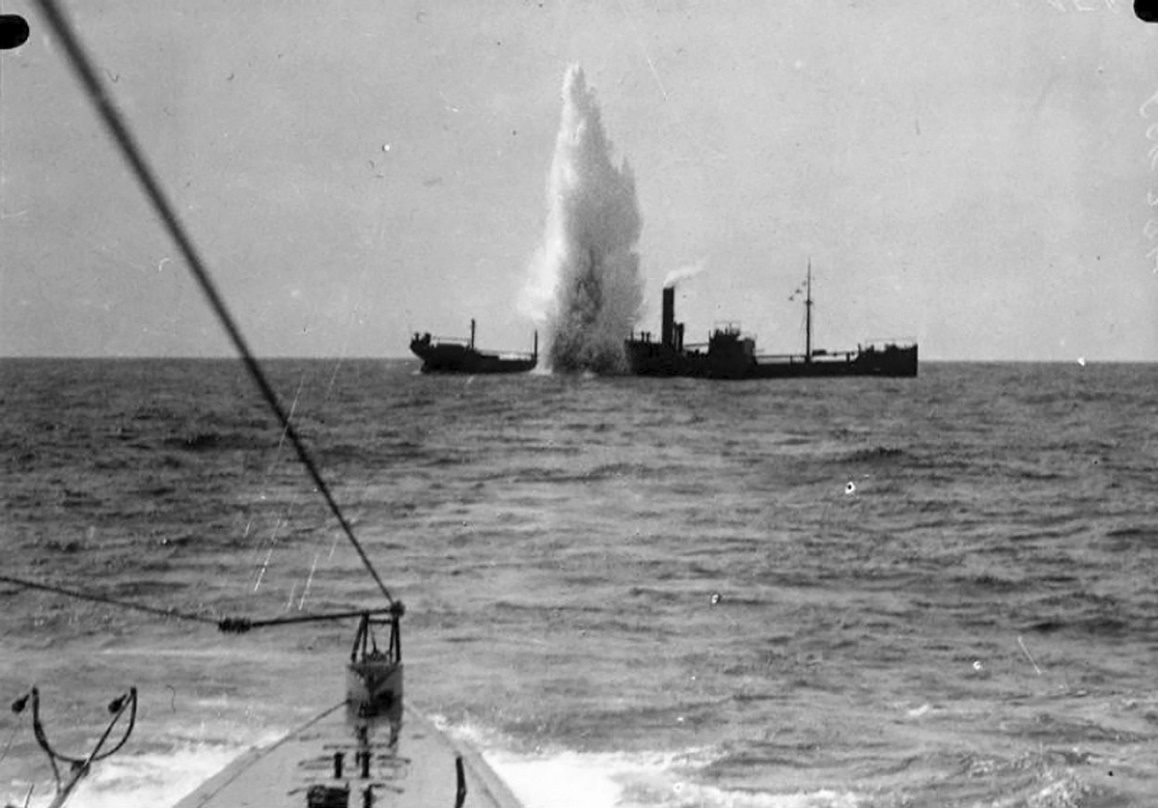 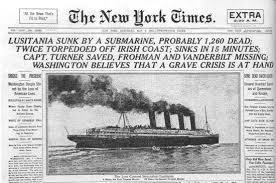 [Speaker Notes: Did not warn the Lusitania that they were about to be torpedoed
Did contain contraband (war related items)
The US warned Germany but they continued unrestricted warfare
At first, the U.S. tried to remain neutral (taking neither side), however, they did eventually enter]
c.  Zimmerman Telegram:  Secret message sent to Mexico and was intercepted by the BritishAsked Mexico to go to war against the U.S. in exchange for parts of Texas, New Mexico, and ArizonaMany Americans were furious when it was discovered